ỦY BAN NHÂN DÂN QUẬN LONG BIÊN      TRƯỜNG MẦM NON NẮNG MAI
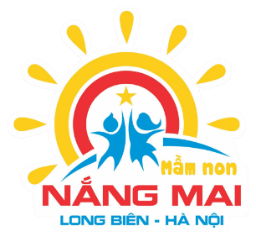 GIÁO ÁN LĨNH VỰC PHÁT TRIỂN  NHẬN THỨC
HOẠT ĐỘNG: KHÁM PHÁ MTXQ
Một số phương tiện giao thông đường bộ
Lứa tuổi: 4-5 tuổi
Giáo viên :Lê Thị Hương Liên
Phương tiện xe 2 bánh
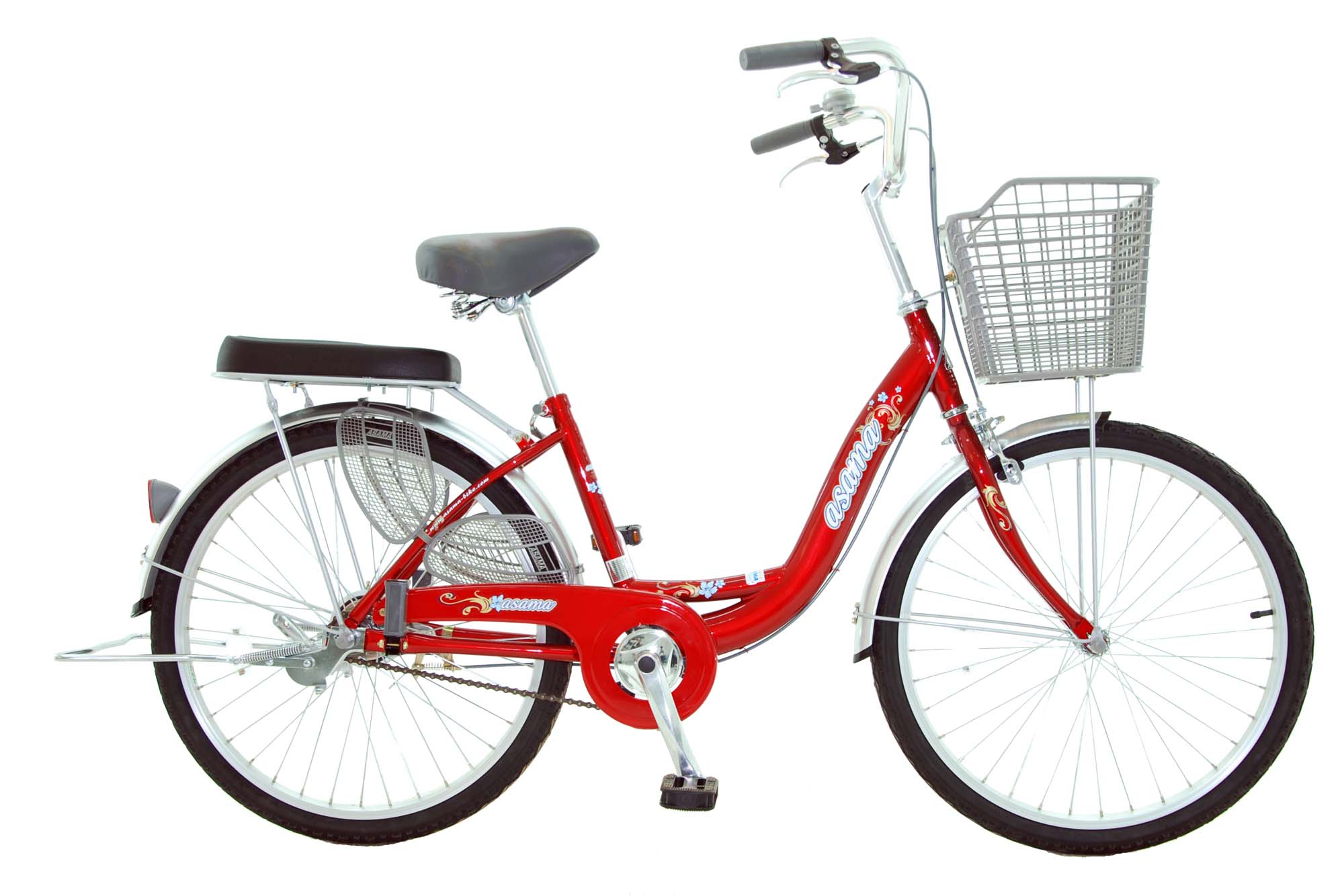 XE ĐẠP
MỘT SỐ LOẠI XE ĐẠP
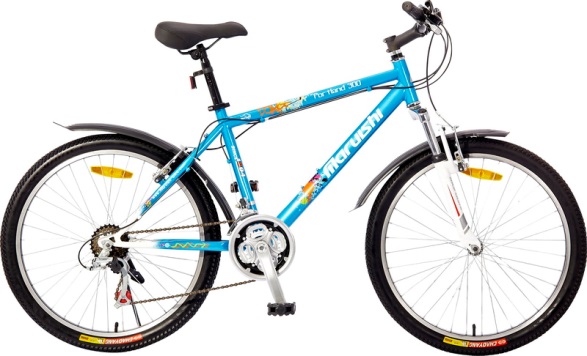 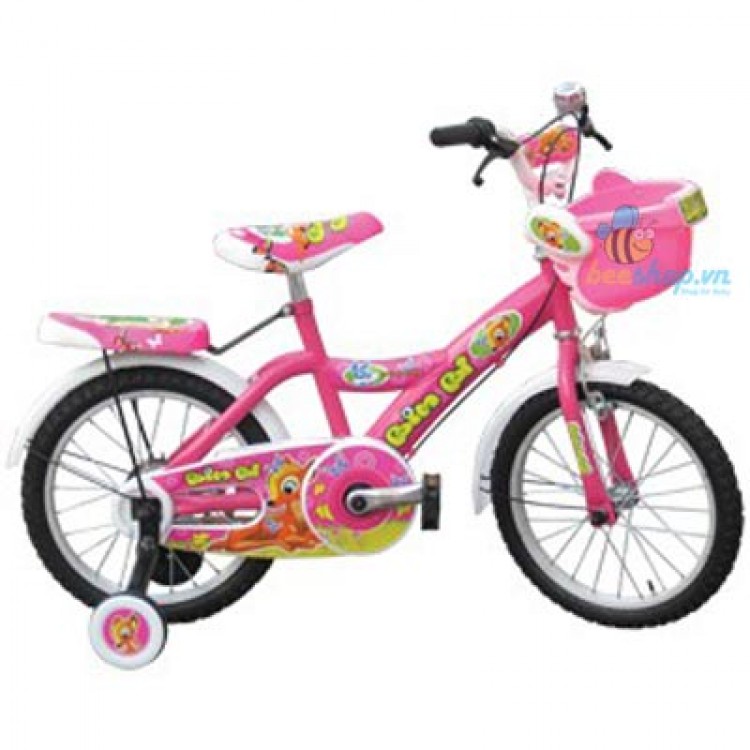 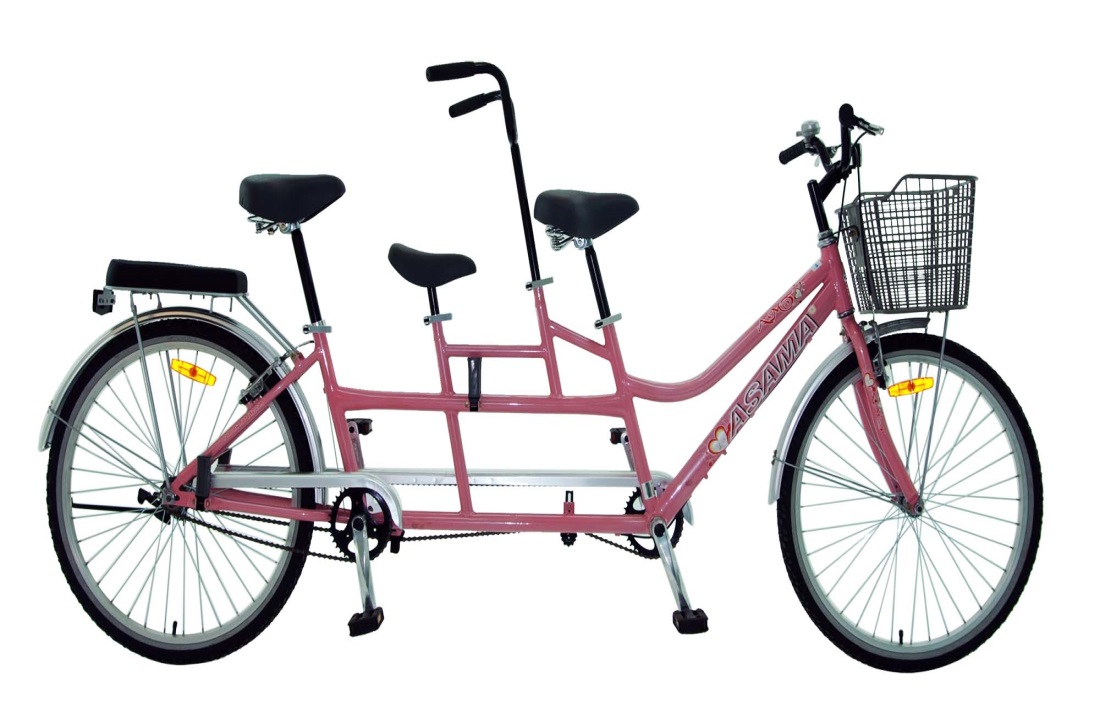 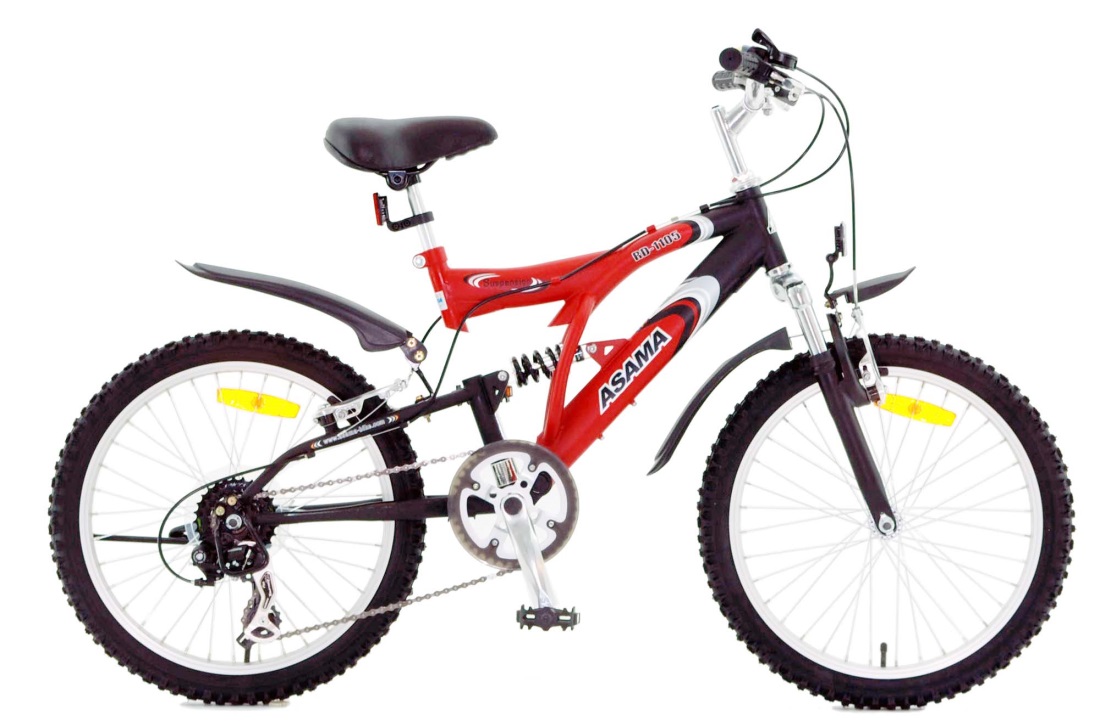 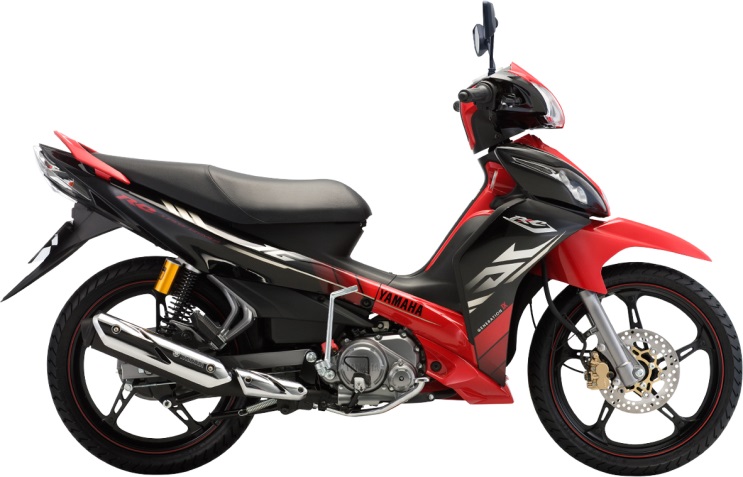 XE MÁY
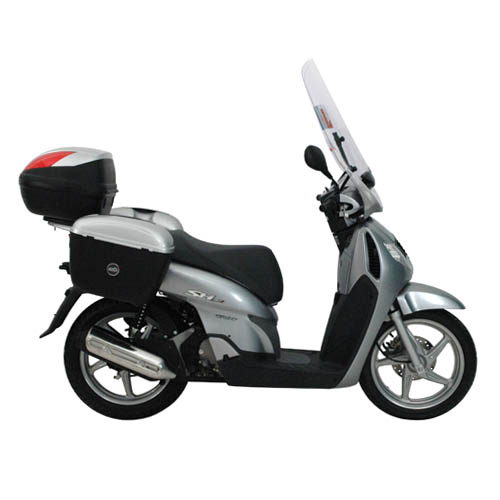 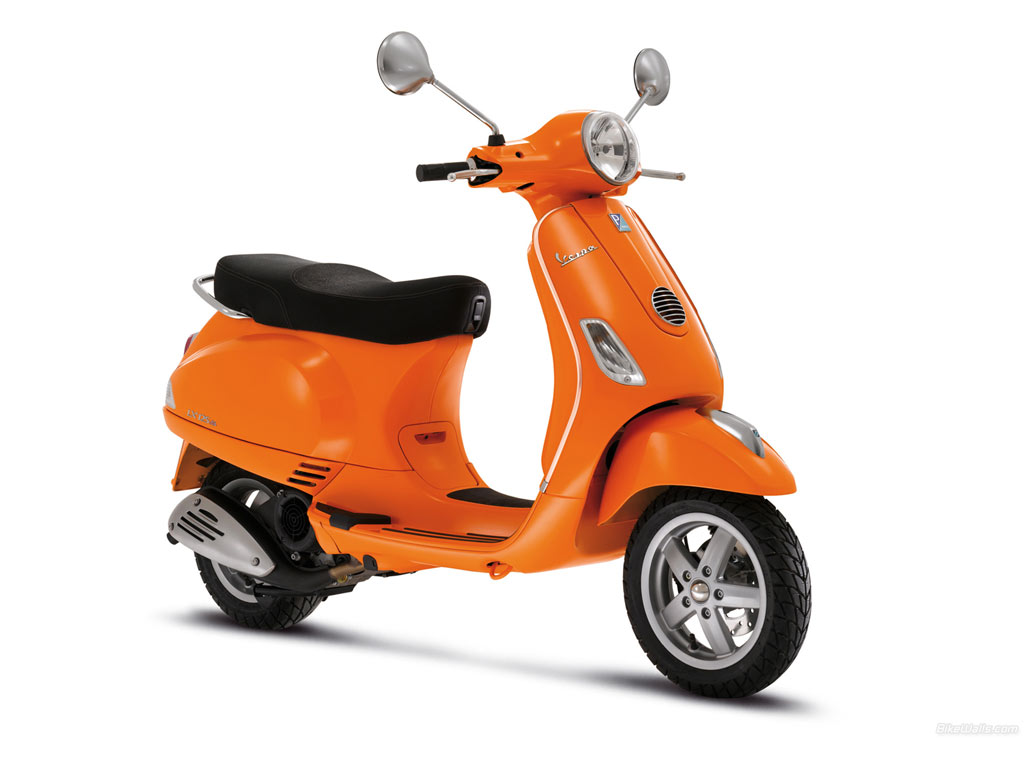 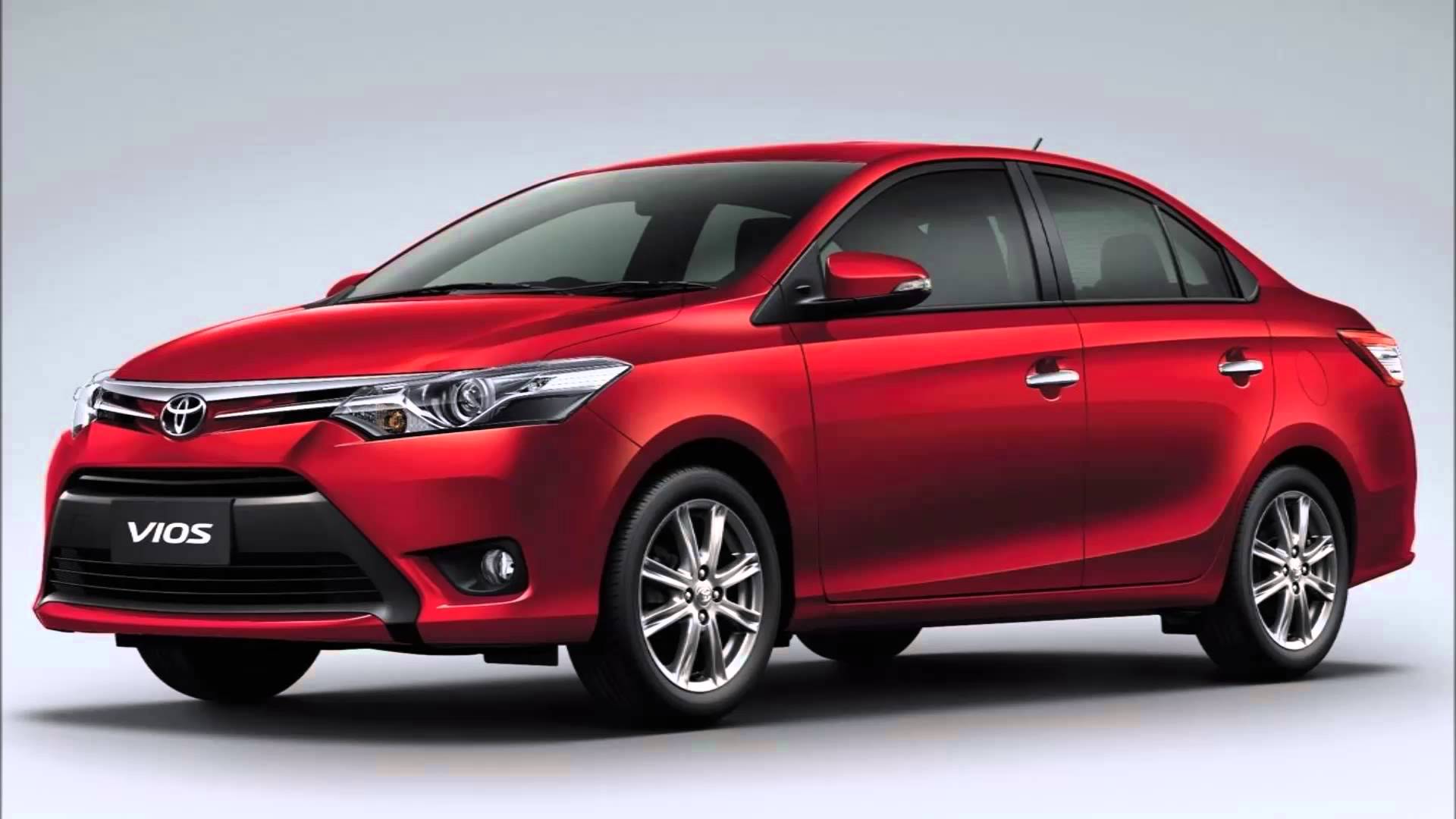 XE ÔTÔ
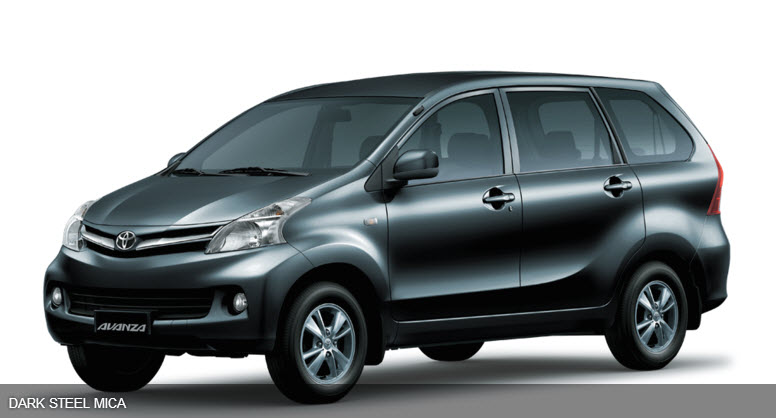 XE ÔTÔ
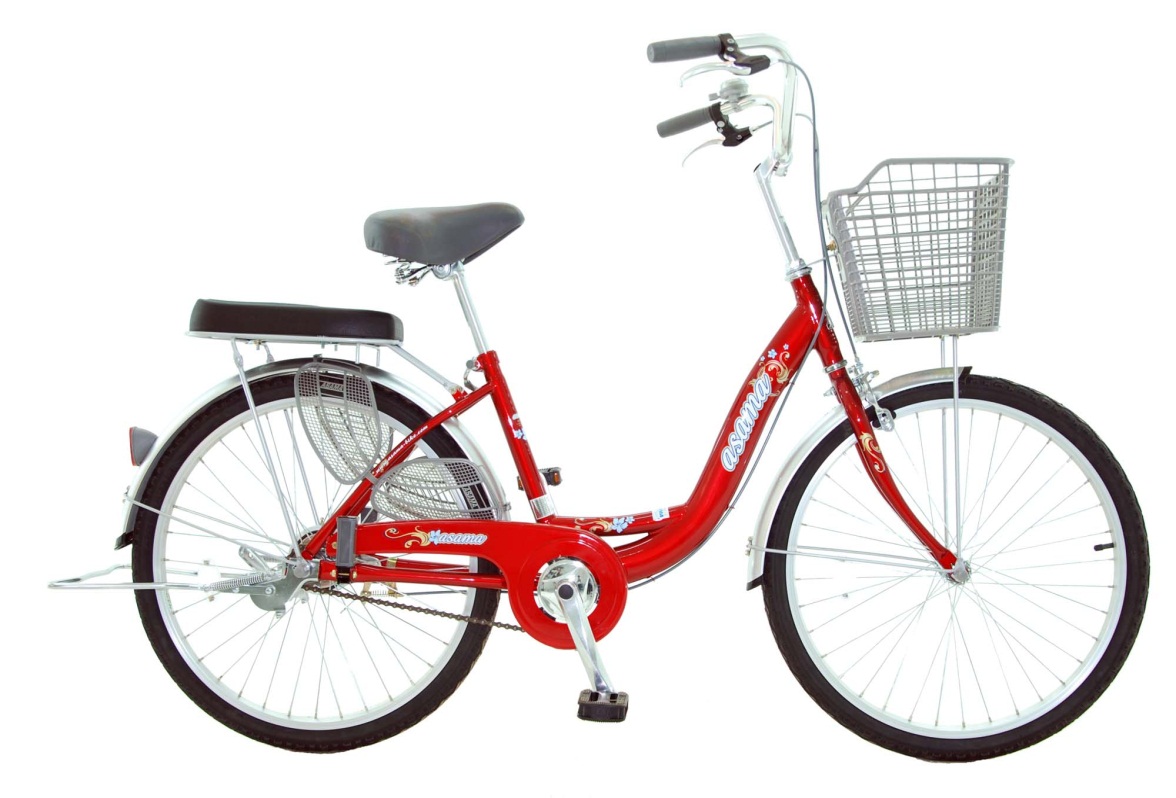 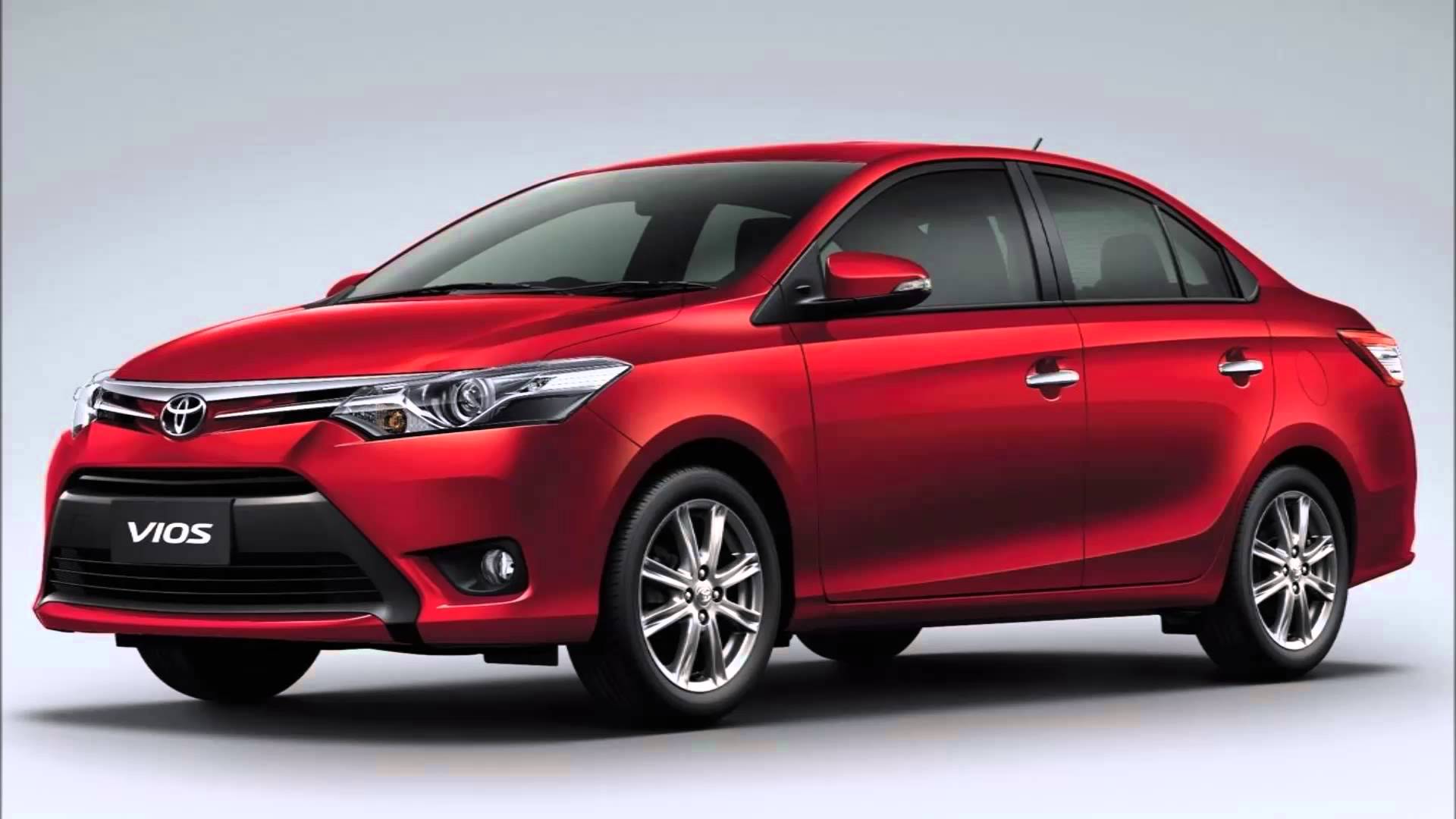 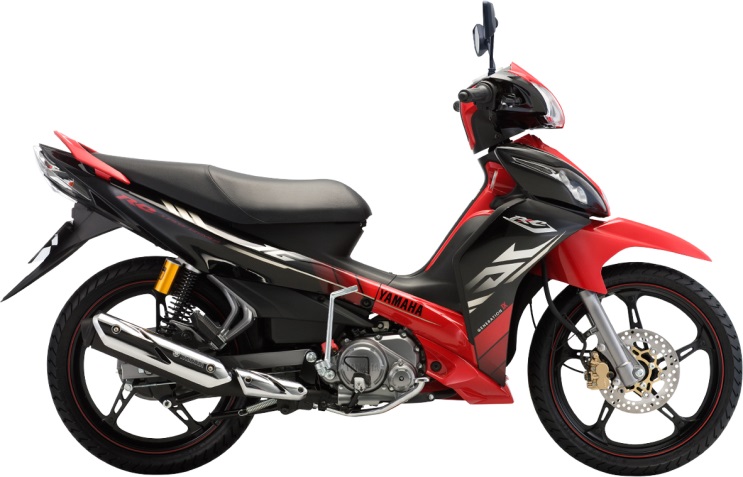 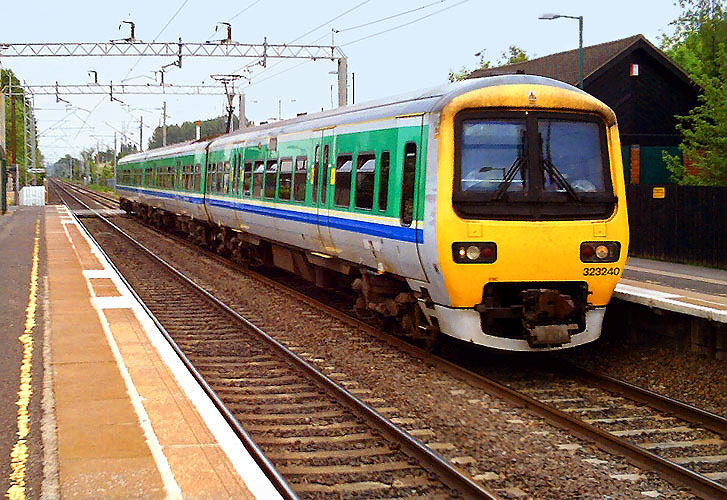 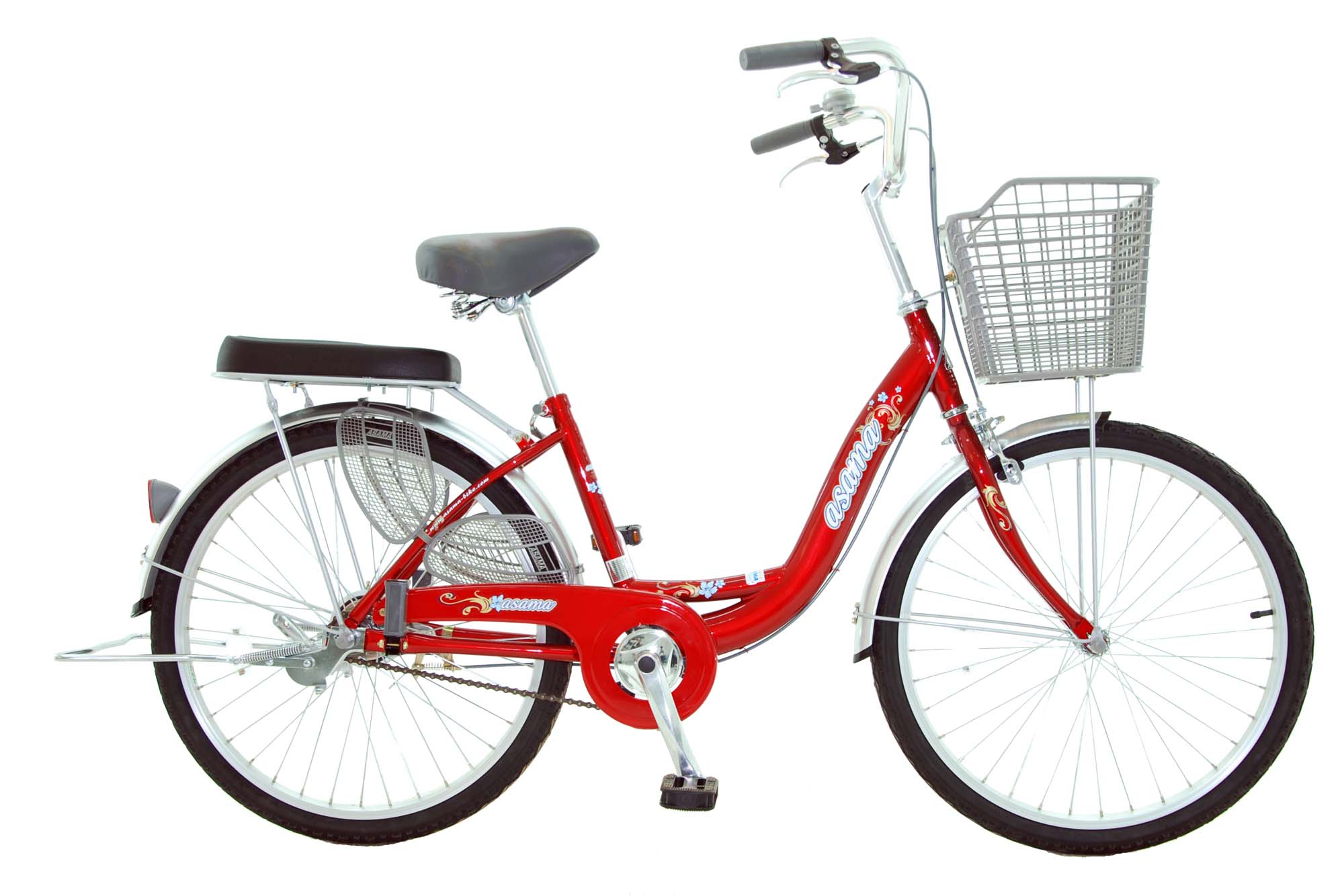 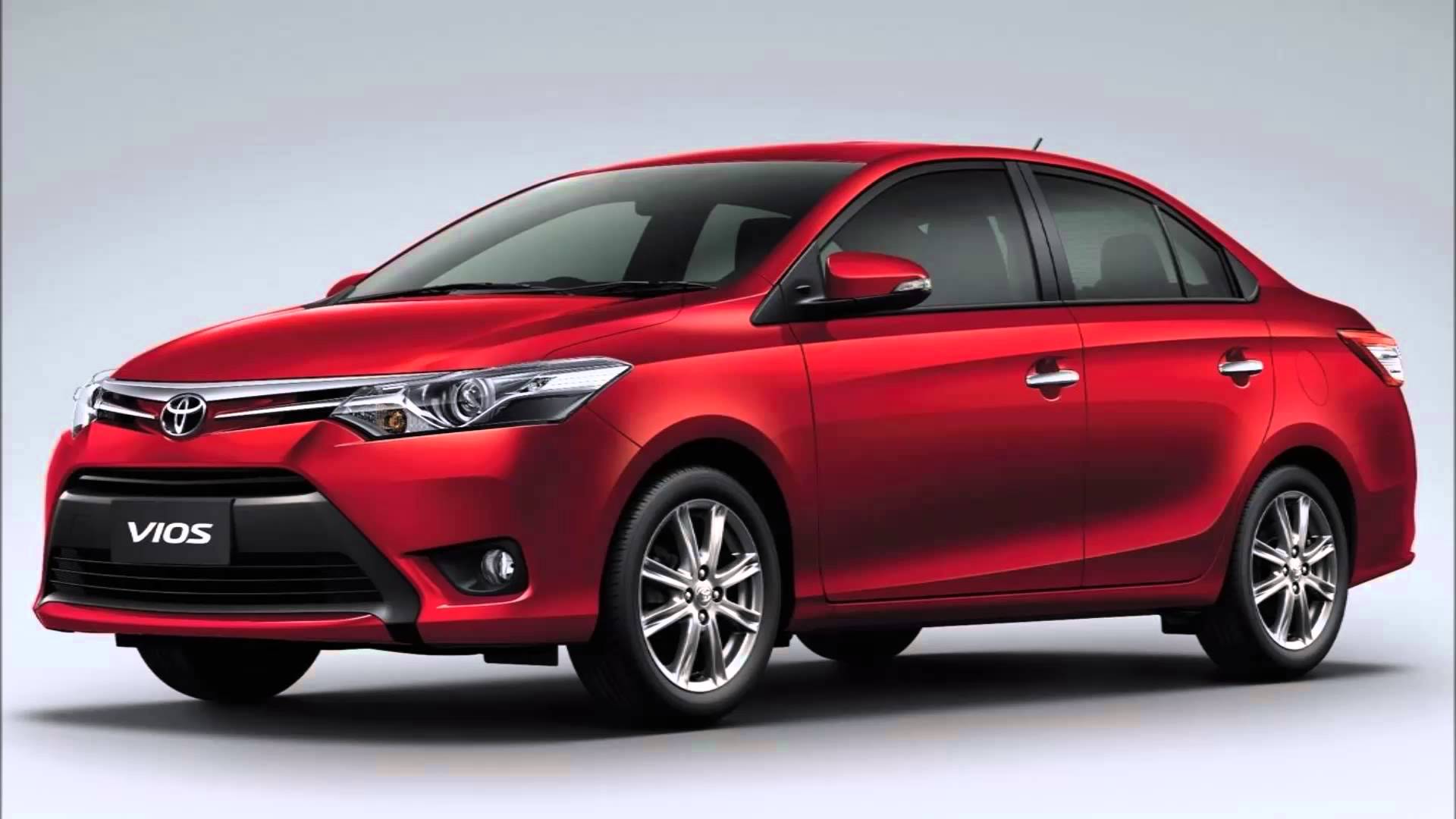 Giống nhau:
Xe đạp và xe ô tô đều là phương tiện giao thông đường bộ, đều dùng chở người và hàng hóa
+ Khác nhau:
Xe đạp: có hai bánh, đi được nhờ vào sức người từ đôi bàn chân người, có tiếng còi kinh coong.
Xe ô tô: có 4 bánh, chạy được nhờ vào động cơ, có tiếng còi bim bim.
Ngoài xe ô tô và đạp, tàu lửa ra bạn nào còn biết các phương tiện nào nữa?
XE ĐẠP ĐIỆN
Ngoài ra còn 1 số xe khác như:
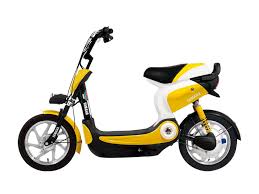 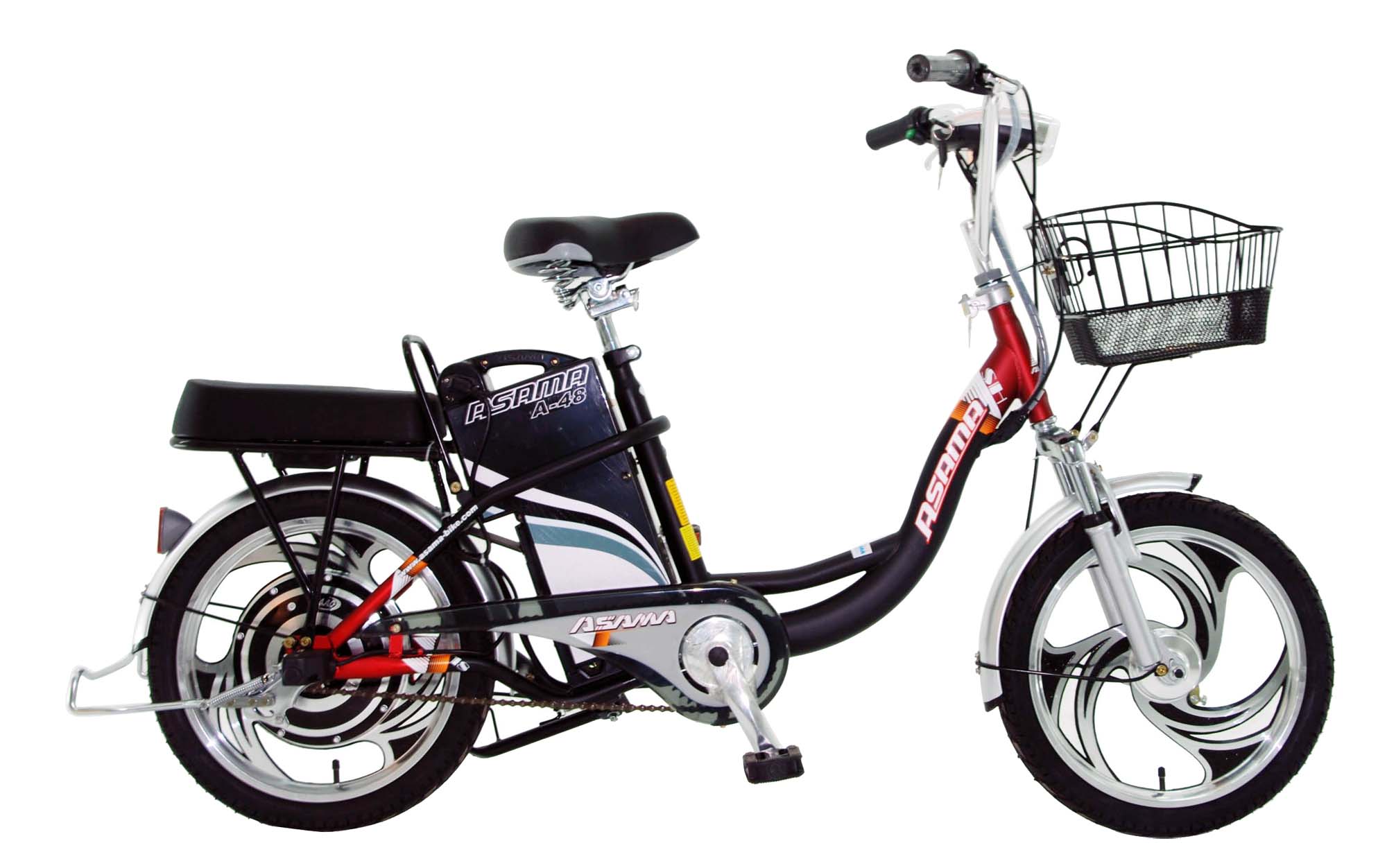 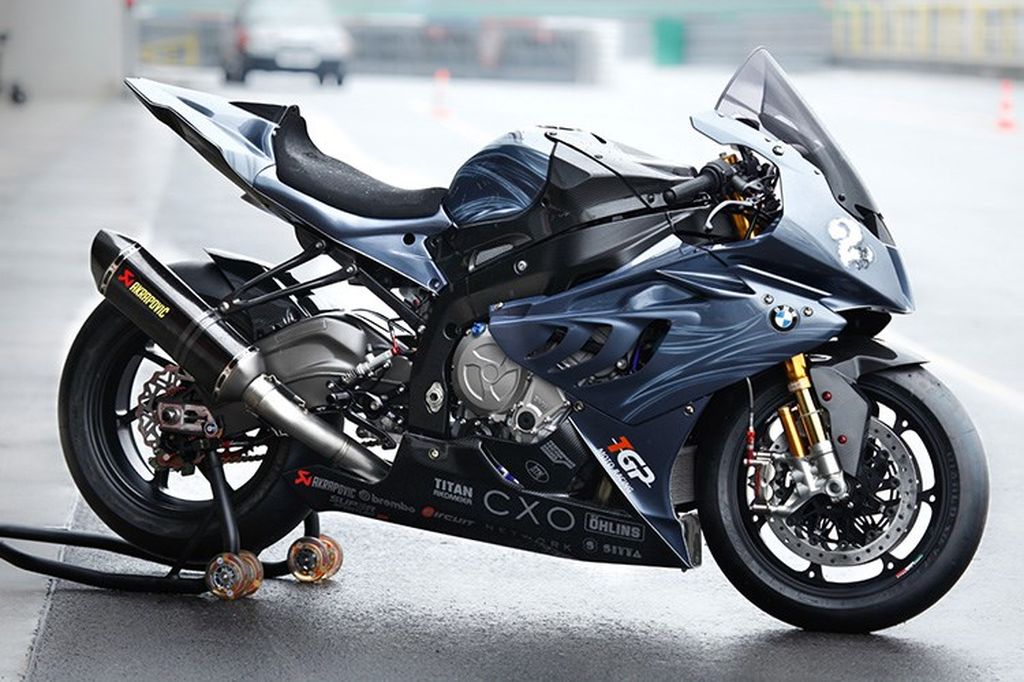 XE MÔTÔ
XE TẢI
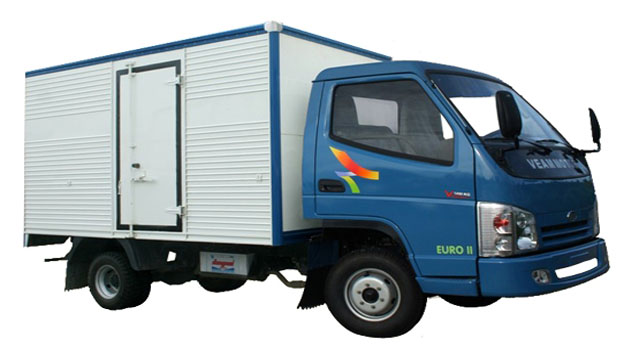 XE TẢI
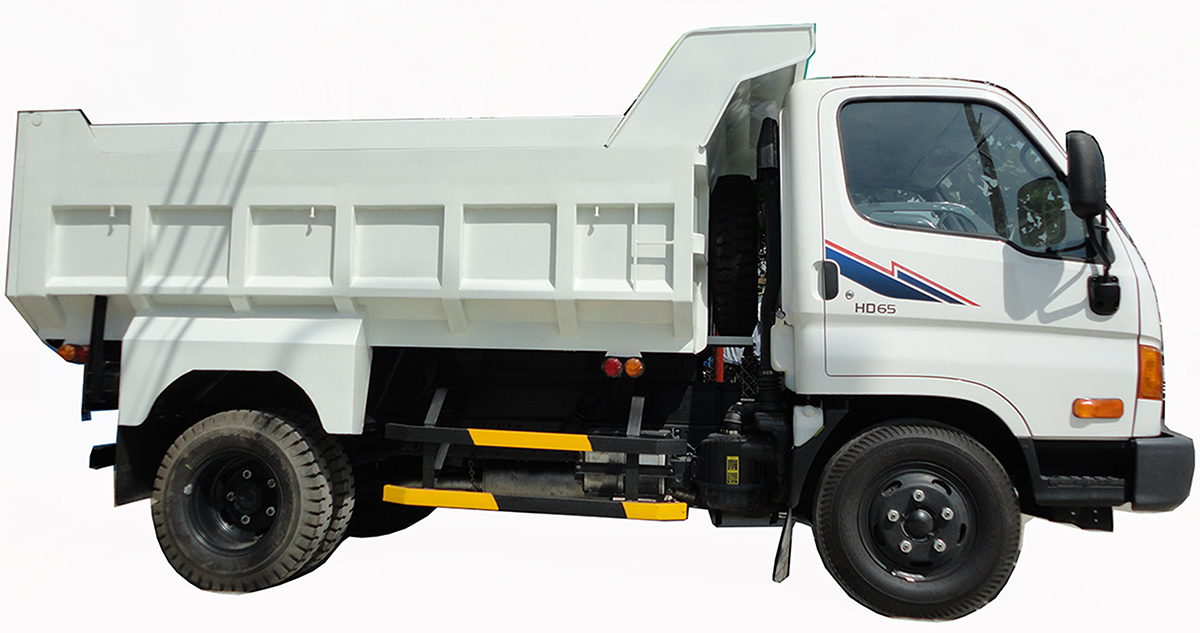 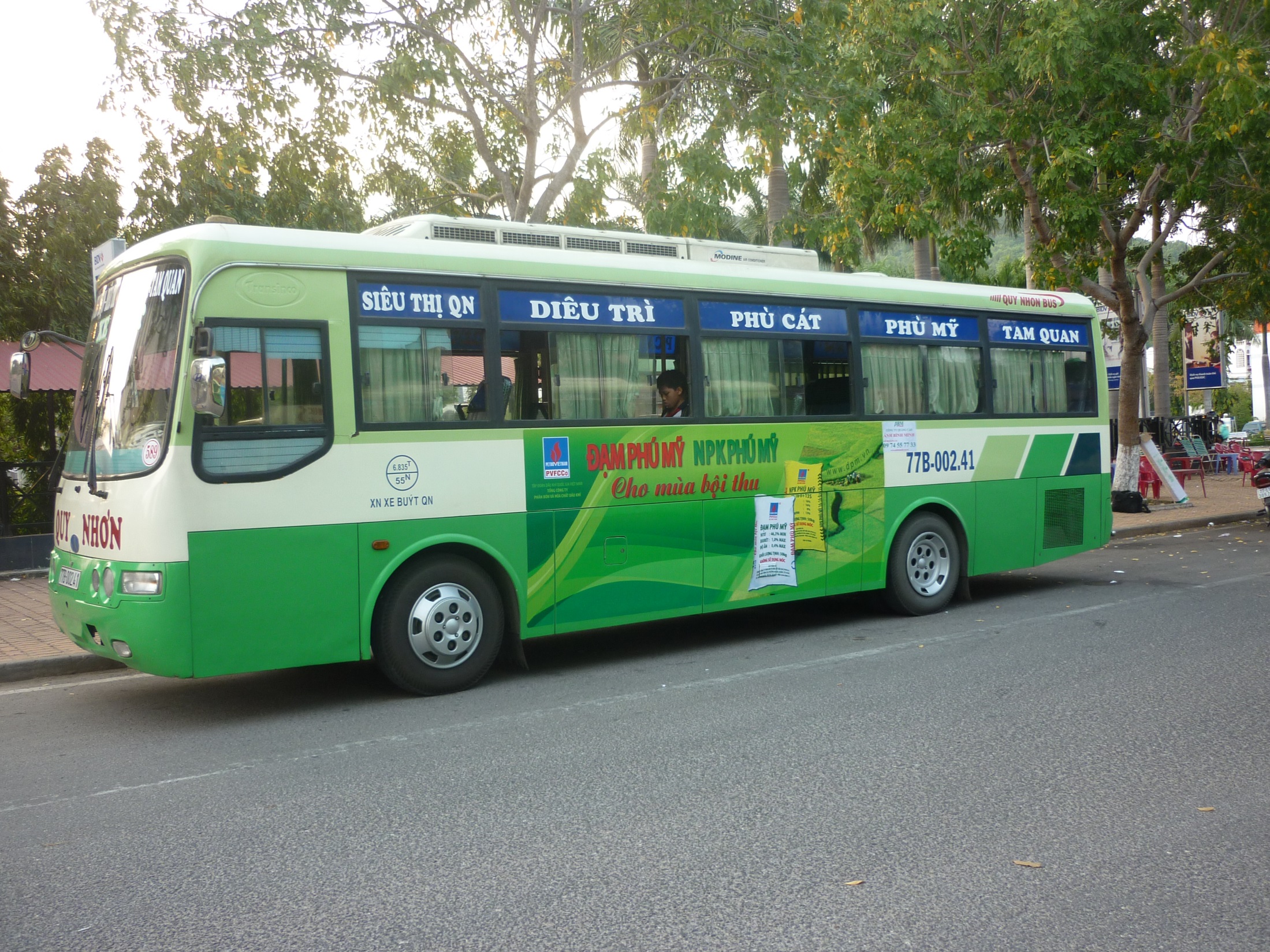 XE BUÝT
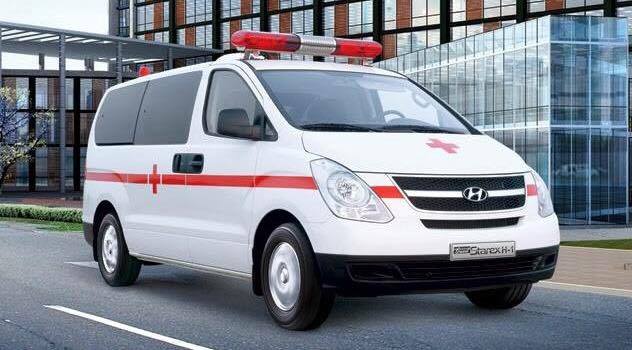 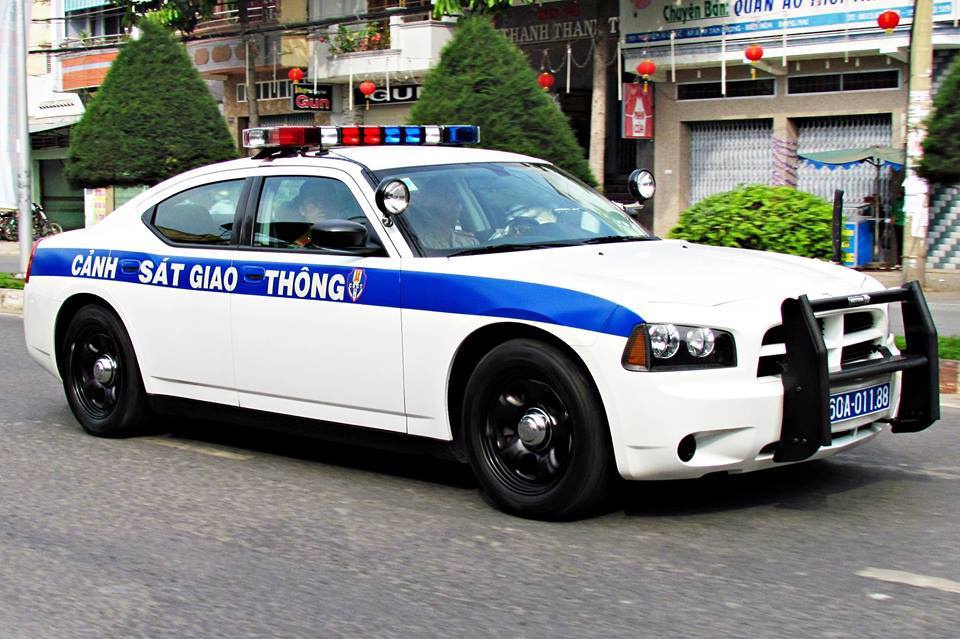 XE CẢNH SÁT
XE CẤP CỨU